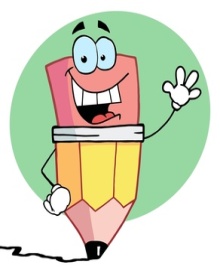 Trapezium & Parallelogram
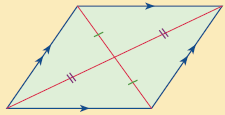 Opposite sides are parallel
Opposite sides are equal 
Opposite angles are equal
Diagonal bisect each other


Complete the following using common covension on diagram

Trapezium Properties :
One pair of oposite sides parallel

In parallelogram , opposite sides are .parallel
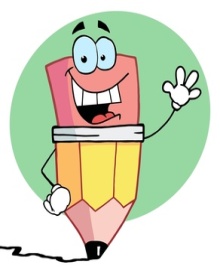 Trapezium & Parallelogram
Opposite sides are parallel
Opposite sides are equal 
Opposite angles are equal
Diagonal bisect each other


Complete the following using common covension on diagram

Trapezium Properties :
..........................................................................

In parallelogram , opposite sides are ....................